Тема 17. Предмет и метод макроэкономики
Предмет макроэкономики
– это наука, которая изучает поведение экономики в целом или ее крупных совокупностей (агрегатов)
Джон Мейнард Кейнс (John Maynard Keynes)
Основные проблемы, которые изучает макроэкономика
экономический рост и его темпы;
экономический цикл и его причины; 
уровень занятости и проблема безработицы;
общий уровень цен и проблема инфляции;
уровень ставки процента и проблемы денежного обращения;  
состояние государственного бюджета,
проблема финансирования бюджетного дефицита и проблема государственного долга;
состояние платежного баланса и проблемы валютного курса; 
проблемы макроэкономической политики.
Важность изучения макроэкономики
Описывает и исследует причинно-следственные связи в экономике

Позволяет разработать принципы экономической политики 

Дает возможность составлять прогнозы, предвидеть будущие экономические проблемы
Методы и принципы макроэкономического анализа
Анализ ex post и ex ante.

Макроэкономический анализ ex post или национальное счетоводство, т.е. анализ статистических данных, что позволяет оценивать результаты экономической деятельности, выявлять проблемы и негативные явления, разрабатывать экономическую политику по их решению и преодолению, проводить сравнительный анализ экономических потенциалов разных стран

Макроэкономический анализ ex ante, т.е. прогнозное моделирование экономических процессов и явлений на основе определенных теоретических концепций, что позволяет определить закономерности развития экономических процессов и выявить причинно-следственные связи между экономическими явлениями и переменными. Это и есть макроэкономика как наука.
Общие методы и принципы экономического анализа
абстрагирование, (использование моделей для исследования и объяснения экономических процессов и явлений); 
сочетание методов дедукции и индукции; 
сочетание нормативного и позитивного анализа; 
использование принципа «при прочих равных условиях», 
предположение о рациональности поведения экономических агентов и др.
Особенность макроэкономического анализа
Агрегирование

Агрегирование представляет собой объединение отдельных элементов в одно целое, в агрегат, в совокупность. 

Агрегирование всегда основывается на абстрагировании, т.е. отвлечении от несущественных моментов и выделении наиболее значимых, существенных, типичных черт, закономерностей экономических процессов и явлений.
 
Агрегирование позволяет выделить:  макроэкономических агентов, макроэкономические рынки, макроэкономические взаимосвязи, макроэкономические показатели.
Агрегирование рынков
дает возможность выделить четыре макроэкономических рынка:
рынок товаров и услуг (реальный рынок),
финансовый рынок (рынок финансовых активов),
рынок экономических ресурсов,
валютный рынок
Агрегирование,
основанное на выявлении наиболее типичных черт поведения экономических агентов, обеспечивает возможность выделить четыре макроэкономических агента: 
домохозяйства,
фирмы,
государство,
иностранный сектор.
1)	Домохозяйства (households)
– это самостоятельный, рационально действующий макроэкономический агент, целью экономической деятельности которого выступает максимизация полезности, являющийся в экономике:

 а) собственником экономических ресурсов (труда, земли, капитала и предпринимательских способностей). Продавая экономические ресурсы, домохозяйства получают доходы, большую часть которых они тратят на потребление (потребительские расходы) и поэтому выступают 

б) основным покупателем  товаров и услуг. Оставшуюся часть дохода домохозяйства сберегают и поэтому являются в) основным сберегателем или кредитором, т.е. обеспечивают предложение кредитных средств в экономике.
2)	Фирмы (business firms)
- это самостоятельный, рационально действующий макроэкономический агент, целью экономической деятельности которого выступает максимизация прибыли. Фирмы выступают: 
а) покупателем экономических ресурсов, с помощью которых обеспечивается процесс производства, и поэтому фирмы являются  
б) основным производителем товаров и услуг в экономике. Полученную выручку от продажи произведенных товаров и услуг, фирмы выплачивают домохозяйствам в виде факторных доходов. Для расширения процесса производства, обеспечения прироста запаса капитала и возмещения износа капитала фирмам необходимы инвестиционные товары (в первую очередь, оборудование), поэтому фирмы являются 
в) инвесторами, т.е. покупателями инвестиционных товаров и услуг. А поскольку, как правило, для финансирования своих инвестиционных расходов фирмы используют заемные средства, то они выступают 
г) основным заемщиком в экономике, т.е. предъявляют спрос на кредитные средства.
Домохозяйства и фирмы образуют частный сектор экономики
3)	Государство (government)
– это самостоятельный, рационально действующий макроэкономический агент, основная задача которого – ликвидация провалов рынка (market failures) и максимизация общественного благосостояния
а) производитель общественных благ;
б) покупатель товаров и услуг для обеспечения функционирования  государственного сектора и выполнения своих многочисленных функций; 
в) перераспределитель национального дохода (через систему налогов и трансфертов); 
г) в зависимости от состояния государственного бюджета - кредитором или заемщиком на финансовом рынке. Кроме того, государство выступает 
д) регулятор и организатор функционирование рыночной экономики.
Государство
создает и обеспечивает институциональные основы функционирования экономики (законодательная база, система безопасности, система страхования, налоговая система и др.), т.е. разрабатывает «правила игры»; 

обеспечивает и контролирует предложение денег в стране, поскольку обладает монопольным правом эмиссии денег; 

проводит макроэкономическую политику
Макроэкономическая политика
Структурная, обеспечивающая экономический рост

Стабилизационная (Конъюнктурная), направленную на сглаживание циклических колебаний экономики и обеспечение полной занятости ресурсов, стабильного уровня цен и внешнеэкономического равновесия). 

Основными видами стабилизационной политики являются: 
а) фискальная (или бюджетно-налоговая) политика; 
б) монетарная (или денежно-кредитная) политика; 
в) внешнеэкономическая политика; 
г) политика доходов.
Частный и государственный сектора образуют закрытую экономику
4) Иностранный сектор (foreign sector
– объединяет все остальные страны мира и является самостоятельным рационально действующим макроэкономическим агентом, осуществляющим взаимодействие с данной страной посредством:

а) международной торговли (экспорт и импорт товаров и услуг)
б) перемещения капиталов (экспорт и импорт капитала, т.е. финансовых активов
Добавление в анализ иностранного сектора позволяет получить открытую экономику
Из схемы следует, что:
1) стоимость каждого материального потока равна величине денежного потока; 
2) национальный продукт равен национальному доходу; 
3) совокупный спрос равен совокупному предложению; 
4) совокупные доходы равны совокупным расходам.
3. Основные макроэкономические тождества
Закрытая экономика
Y = E
Y (yield)-национальный доход и национальный продукт
Е (expenditures) -совокупные расходы
Y = С + S
потребление (C) 
сбережения (S)
E = C+ I
потребительские расходы домохозяйств (С) 
 инвестиционные расходы фирм (I)
С + I = С + S

I = S
I (инвестиции)= S(сбережения)
Инвестиции представляют собой инъекции (injections) в экономику
   Под инъекциями понимается все, что увеличивает поток расходов и, следовательно, доходов (за исключением потребительских расходов, которые не относятся ни к инъекциям, ни к изъятиям). 

Сбережения – изъятия (leakages) из экономики. 
   Изъятия – это все, что сокращает поток расходов и, следовательно, доходов.  
В равновесной экономике инъекции равны изъятиям.
Трехсекторная модель экономики
Е = C + I + G
Е (expenditures) -совокупные расходы, потребление (C), инвестиции (I), государственные закупки (G)

Y = C + S + T
Y (yield)-национальный доход и национальный продукт, потребление (C), сбережения (S) и  чистые налоги (T)
чистые налоги, представляющие собой разницу между налогами (Tx) и трансфертами (Tr):
T = Tx – Tr

Yd (Располагаемый доход)  = Y - Tx + Tr 

или Yd = Y – T

Yd = C + S 
на потребление (потребительские расходы) и сбережения
Четырехсекторная модель экономики
Хn = Ex – Im
Xn- «чистый экспорт» (net export), Ex – экспорт, Im- импорт
Е = C + I + G + Xn. 
Y = C + S + T
Е = Y
C + I + G + Xn = C + S + T

Формула равенства инъекций и изъятий
I + G + Ex = S + T + Im
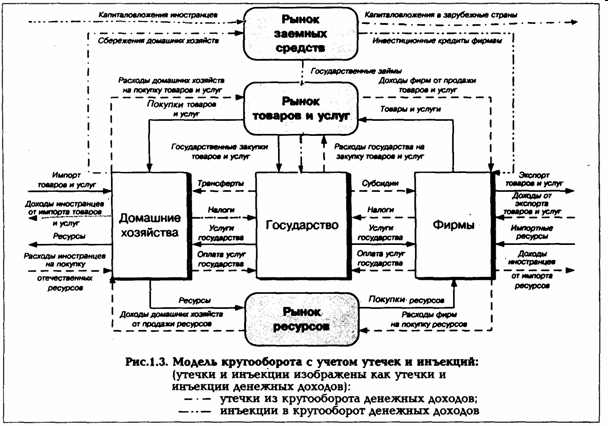 Макроэкономические модели, их виды и показатели
Макроэкономические модели представляют собой формализованное (графическое или алгебраическое) описание экономических процессов и явлений с целью выявления основных взаимосвязей между ними.
В макроэкономике выделяют различные виды функций:
а)	поведенческие,  характеризующие поведение экономических агентов (например, функция потребления:
С = Со + mpсYd,

б)	технологические, описывающие технологию производства (например, производственная функция:
Y = F (K, L),
в) институциональные, показывающие воздействие институциональных факторов (параметров государственного управления) на макроэкономические величины (например, функция налогов:
T = T + tY,
г)	дефиниционные,  отражающие определение той или иной макроэкономической величины 
AD = C + I + G + Xn,
Экзогенные и эндогенные показатели в модели
Экзогенные величины – это показатели, задающиеся извне, формирующиеся вне модели. Экзогенные величины являются автономными (независимыми). 
Эндогенные величины – это показатели, формирующиеся внутри модели.
Макроэкономических переменные делятся на две группы
показатели потоков. Поток (flow) – это количество за определенный период времени. В макроэкономике, как правило, единицей времени является год. К показателям потоков относятся: совокупный выпуск, совокупный доход, потребление, инвестиции, дефицит (профицит) государственного бюджета, количество безработных, экспорт, импорт и др., поскольку все они рассчитываются каждый год, т.е. в расчете на один год. Все показатели, отображенные в схеме кругооборота, являются потоками. (Не случайно эта схема называется моделью круговых потоков – model of circular flows). 

 показатели запасов. Запас (stock) – это количество на определенный момент времени, т.е. на определенную дату (например, 1 января 2011 года). К показателям запасов относятся национальное богатство, личное богатство, запас капитала, количество безработных, производственный потенциал, государственный долг и др.
Макроэкономические показатели могут быть разделены также на
абсолютные.  Абсолютные показатели измеряются в денежном (стоимостном) выражении (исключение составляют показатели численности занятых и численности безработных, которые измеряются в количестве человек)

 относительные. Относительные – в процентах или относительных величинах. К относительным показателям относятся такие, как уровень безработицы, дефлятор (общий уровень цен), темп инфляции, темп экономического роста, ставка процента, ставка налога и т.п.
Различают три вида равновесия: устойчивое, неустойчивое и нейтральное
Равновесие в системе считается

устойчивым, если, будучи выведенной из равновесного состояния, система самостоятельно в него возвращается;

неустойчивым, если не возвращается, 

нейтральным, если невозможно определенно сказать, вернется ли система в исходное состояние или нет.
В макроэкономических моделях большое значение имеет фактор времени.
В зависимости от того, как этот фактор учитывается в анализе, различают три вида макроэкономических моделей: 
Статические описывают экономическую ситуацию на определенный момент времени
Модели сравнительной статики показывают результат перехода экономической системы из одного равновесного состояния в другое 
Динамические исследования могут проводиться как в дискретном, так и в непрерывном времени.
В динамических моделях важную роль играет принцип дисконтирования
где x1, x2, … xn – доходы,  которые экономический агент предполагает получить в каждом из будущих периодов (от первого до n-ого), 
r – норма дисконта, которая в макроэкономических моделях, как правило, полагается равной ставке процента.
Макроэкономика
изучает закономерности поведения макроэкономических агентов на макроэкономических рынках.